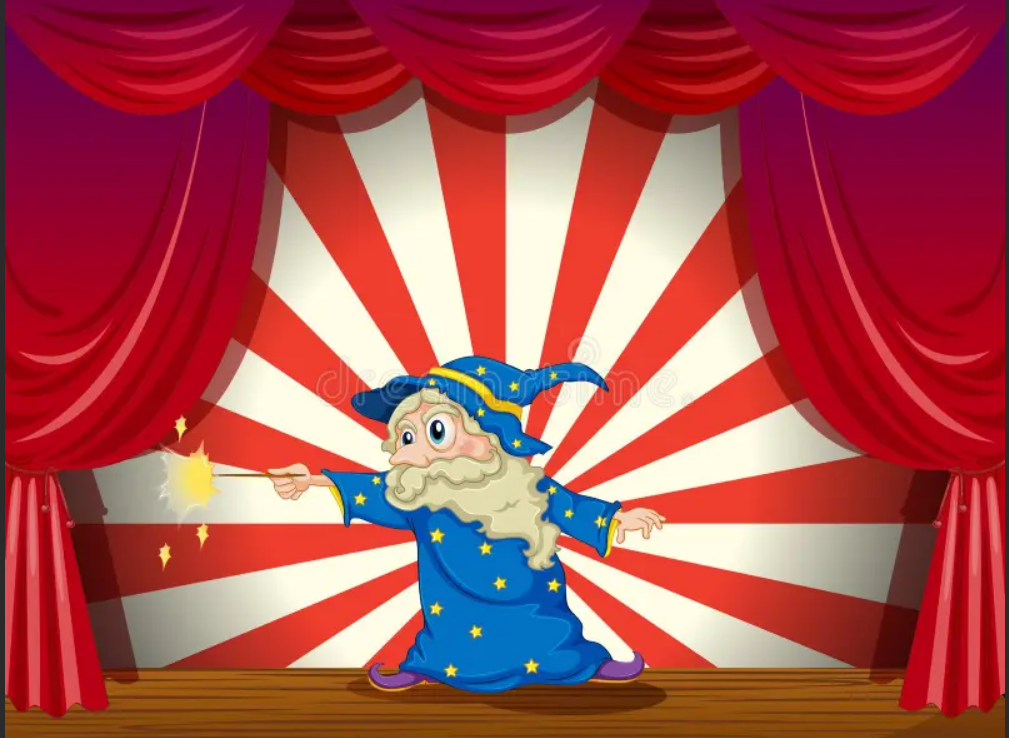 Муниципальное бюджетное дошкольное образовательное учреждение
 детский сад №12 «Октябренок»
Путешествие в мир театра
подготовила:воспитатель
                                                                                              Камышева Александра Дмитриевна

                                                                                      

2022г.
Краснодарский академический 
ТЕАТР ДРАМЫ
Имени М. Горького.